Unit 3
Topic:	
	How to write resume?
	Taking note: Memo, Notice and  Announcement
How to write resume?
Résumé หรือ Curriculum Vitae (CV) คือประวัติโดยย่อ หรือประวัติส่วนตัวสั้นๆ ซึ่งจะแสดงความเป็นมาของผู้สมัคร (Candidate) โดยจะให้รายละเอียดเกี่ยวกับตัวผู้สมัครว่า
เป็นใคร (Who you are)
มาจากไหน (Where you are from)
เรียนจบอะไรมา (What you have studied)
ทำงานอะไร (What you have done)
เตรียมตัวมาดีไหม (How well prepared you are for the job) เป็นต้น
How to write resume?
การเขียน résumé ต้องเขียนข้อมูลให้ชัดเจนและเป็นความจริง จัดวางรูปแบบให้อ่านง่าย โดยนิยมพิมพ์ให้สวยงามแทนการเขียนด้วยมือ เพราะไม่ต้องการให้มีรอยขีดฆ่าหรือรอยลบ และที่สำคัญ Résumé หรือ Curriculum Vitae ควรมีความยาวหนึ่งหน้ากระดาษ เพราะถ้ายาวเกินไปจะดูไม่ดี เนื่องจากจะดูเหมือนเป็นการเขียนรายงานมากกว่าการเขียนประวัติย่อ
ข้อควรจำในการเขียน Résumé or Curriculum Vitae
ควรระบุงานที่ต้องการทำอย่างชัดเจน รวมทั้งประวัติด้านการเรียน ประสบการณ์ในการฝึกอบรม หรือประสบการณ์การทำงานอย่างชัดเจน
        การเขียน résumé เท่ากับเป็นการขายความสามารถของตนเอง ดังนั้นไม่ควรอายที่จะกล่าวถึงคุณสมบัติของตนเอง โดยเน้นที่ความชำนาญ ประสบการณ์งาน และความรับผิดชอบที่เคยได้รับ
        เขียนส่วนที่สำคัญที่สุดเป็นอันดับแรก โดยเนื้อหาและประสบการณ์ควรให้สอดคล้องกับงานที่ต้องการสมัคร
        ควรเรียงลำดับข้อมูลจากปัจจุบันไปหาอดีต และข้อมูลควรสั้นและกระชับ
        ควรใช้ภาษาที่สุภาพและถูกต้องตามหลักไวยากรณ์ โดยควรเลือกใช้ active voice แทน passive voice
เนื้อหาใน Résumé
Résumé หรือ Curriculum Vitae หรือ Personal History ควรประกอบด้วยเนื้อหาดังต่อไปนี้
1. Heading คือส่วนที่บนสุดของ résumé โดยส่วนนี้จะประกอบด้วย
 Position คือตำแหน่งที่ต้องการสมัคร
Address คือที่อยู่ของผู้สมัคร
Telephone Number คือหมายเลขโทรศัพท์ของผู้สมัคร
Name of the Candidate คือชื่อของผู้สมัคร (บางฟอร์มชื่อของผู้สมัครจะอยู่ส่วนนี้)
เนื้อหาใน Résumé
2. Personal Information คือส่วนที่เป็นข้อมูลส่วนตัว ซึ่งควรประกอบด้วย
Name of the Candidate คือชื่อของผู้สมัคร (บางฟอร์มชื่อของผู้สมัครจะอยู่ส่วนนี้)
Age คืออายุ
Height คือส่วนสูง
Weight คือน้ำหนัก
Health คือสุขภาพ เช่น good, bad เป็นต้น
Address คือที่อยู่ที่สามารถติดต่อได้ของเจ้าของ résumé
เนื้อหาใน Résumé
Date of birth คือวัน เดือน ปีเกิด
Sex คือเพศ มี Male (เพศชาย), และ Female (เพศหญิง)
Marital Status คือสถานะทางครอบครัว มี Single (โสด), Divorced (หย่าร้าง), Separated (แยกทางกัน), 	Married (แต่งงานแล้ว), และ Widowed (เป็นหม้าย) 
Nationality คือเชื้อชาติ หรือสัญชาติ เช่น Thai (ไทย), Japanese (ญี่ปุ่น)
Religion คือศาสนา มี Buddhism (ศาสนาพุทธ), Christianity (ศาสนาคริสต์), Islam (ศาสนาอิสลาม) เป็นต้น
เนื้อหาใน Résumé
3. Education คือประวัติการศึกษา โดยส่วนนี้ถือว่าเป็นส่วนที่มีความสำคัญไม่แพ้ส่วนที่เป็นประสบการณ์เลยทีเดียว ดังนั้นส่วนนี้จึงควรเน้นเป็นพิเศษ โดยการศึกษาควรจะเรียงจากวุฒิสูงสุดไปหาวุฒิที่ต่ำกว่า ซึ่งการเรียงควรเรียง ดังนี้
เรียงวุฒิที่จบสูงสุดไปหาต่ำกว่า เช่น M.A. English, B.A. English
Major Subject คือวิชาเอกที่จบ
School, Institution, University คือสถาบันการศึกษาที่จบมา
Date of Graduation ระบุปีที่จบการศึกษา หรือช่วงเวลาที่เรียน
เนื้อหาใน Résumé
4. Job Experience คือส่วนที่ว่าด้วยประสบการณ์การทำงาน โดยส่วนนี้ถือว่าเป็นส่วนสำคัญ โดยเฉพาะกับคนที่เคยทำงานมาก่อน หรือมีประสบการณ์การทำงาน หรือการฝึกอบรมมาก่อน ดังนั้นส่วนนี้จึงถือเป็นข้อได้เปรียบหรือเสียเปรียบสำหรับผู้สมัคร ถ้านำประสบการณ์การทำงานไม่ว่าจะเป็น Full Time หรือ Part Time มาเขียนให้ดีและเด่นพอ โอกาสในการได้รับเลือกเข้าทำงานย่อมมีมากแน่นอน การเขียนประสบการณ์การทำงาน หรือการฝึกงานควรจะเริ่มจากตำแหน่งงานหรือปีที่ทำงานล่าสุดไปหาอดีตโดยเริ่มจาก
Year คือเริ่มจาก พ.ศ. ก่อน
Position ตามมาด้วยตำแหน่งงานที่เคยทำ หรือกำลังทำ
Name of a Company คือที่อยู่ของสถานที่ที่เคยทำงาน
เนื้อหาใน Résumé
5. References คือการนำชื่อและตำแหน่งของบุคคลที่สามารถรับรองความสามารถ และความประพฤติของผู้สมัครได้มาเป็นผู้ค้ำประกัน ควรนำเอาบุคคลที่มีตำแหน่งงานที่น่านับถือ และมีความอาวุโสพอสมควรมาเป็นผู้ค้ำประกัน โดยควรนำมา 2-3 คน
Names คือชื่อของบุคคลที่ผู้สมัครใช้อ้างอิง
Positions คือตำแหน่งของผู้ค้ำประกัน
Names of the Companies คือชื่อที่ทำงาน หรือบริษัทของผู้ค้ำประกัน พร้อมที่อยู่
Telephone Numbers คือหมายเลขโทรศัพท์ของผู้ค้ำประกัน
Taking note: Memo, Notice and  Announcement
Memorandum or Memo
Definition of a memo	A memo is a document typically used for communication within a company. A memo can be as formal as a business letter and used to present a report.
Memorandum format
Heading
     The heading of memorandums is designed to allow a reader to understand what he or she is looking at, and decide quickly whether he or she should read it. The heading has four or five parts, appearing in this order. The "subject line" should be brief, but clear. 
To:
From:
Subject:
Date:
cc:
Purpose
Because many messages cross a reader's desk (or computer screen) daily, the first thing she is likely to ask upon seeing one is "Should I read this?" The "purpose" section answers that question. A very direct opening like "The purpose of this memo is to ..." is perfectly acceptable. It may be addressed to me.
Summary
The summary is a brief recounting of the entire memo, including discussion/background, conclusions, and recommendation. Its placement as the second section allows a reader who does not need to know the details to stop reading.
Background/discussion
The discussion/background describes the method by which the conclusion was reached. This section provides details of the subject and the justification for the conclusion. In almost all cases this is the longest section of the memo -- (eg., five paragraphs of an eight-paragraph memo, or two pages of a three-page memo). It is directed to those who need to know details – laboratory assistants and clerical staff, for instance.
Conclusion/action
This makes some sort of conclusion from the issues and problems described in the "Background/Discussion" section. It also describes where you intend to go from here.
Example of a memo
To:		All Branch Managers
From:	Gary Miller, Regional Sales Manager
Date:		January 12, 2010
Subject:	Annual Sales Meeting
Please send me the names and social security numbers of each agent
 in your office who will be attending the annual sales meeting
This year’s meeting will be at the Continental Regency Hotel
in Peoria on Monday and Tuesday, February 16 and 17.
I need the list by January 26.
Memo
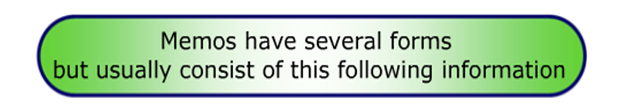 Basic Principles When Writing Memos
Basic Principles When Writing Memos
Check your knowledgeAre these statements are TRUE or FALSE?
Notice
The purpose of notice is to inform or remind members about the business of the company.
Announcement
Its purpose is to announce or declare information officially.
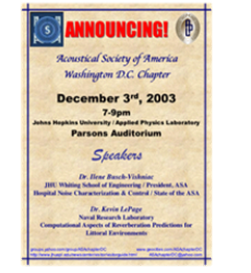 Read this Notice